Fiche bilan 5ème
Attendu de fin de cycle : Expliquer quelques processus biologiques impliqués dans le fonctionnement de l’organisme humain, jusqu’au niveau moléculaire : activités musculaire, nerveuse, cardio-vasculaire et activité cérébrale.
muscle : organe du mouvement
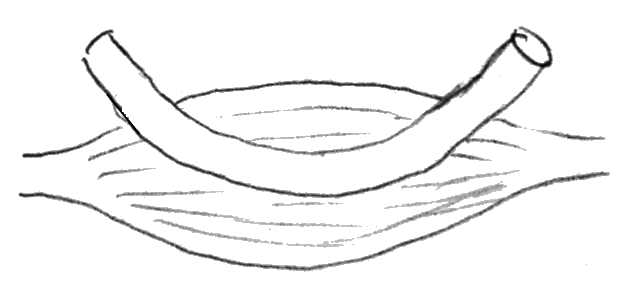 sang
dioxygène
glucose
Repos
Augmentation du rythme respiratoire
Augmentation du rythme cardiaque
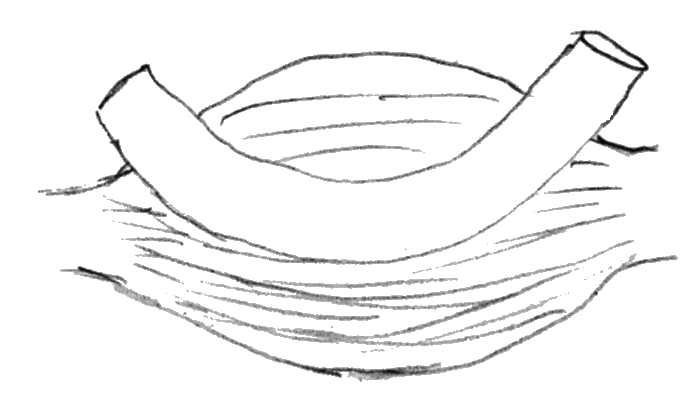 Effort
Echauffement
Entraînement
dioxygène
glucose
Protection de l’organisme
Amélioration des performances
Dopage = danger
Travail réalisé par Marie Pierre Soulier, collège Victor Hugo
Fiche bilan 4ème
Attendu de fin de cycle : Expliquer quelques processus biologiques impliqués dans le fonctionnement de l’organisme humain, jusqu’au niveau moléculaire : activités musculaire, nerveuse, cardio-vasculaire et activité cérébrale.
muscle : organe du mouvement
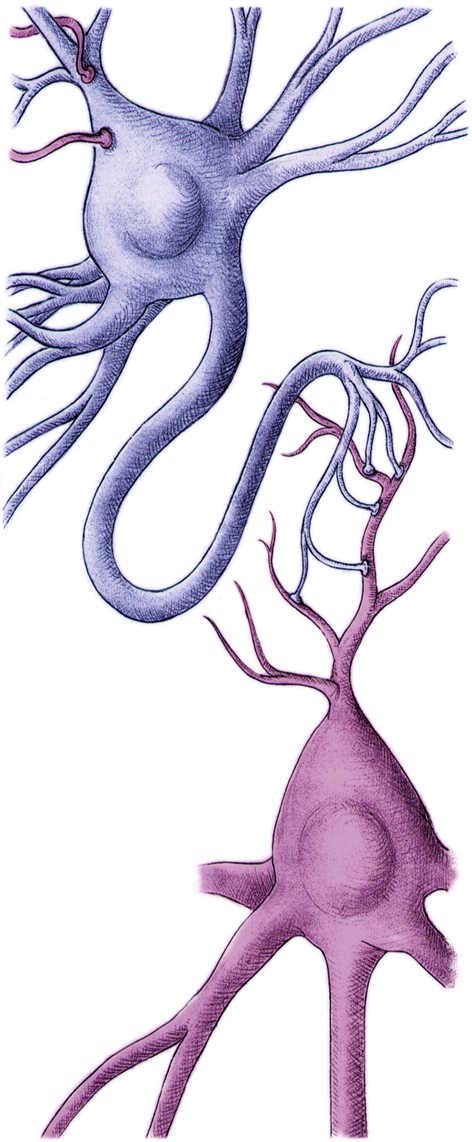 Intégration des informations et perception de l’environnement
organe des sens
sang
commande du mouvement
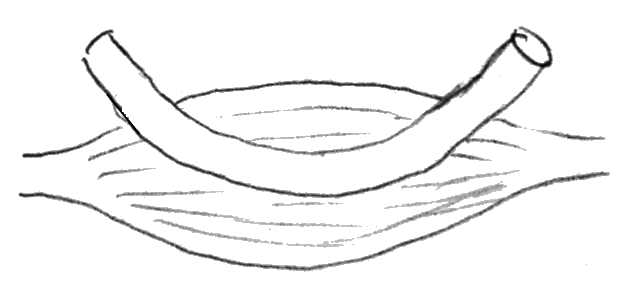 cerveau
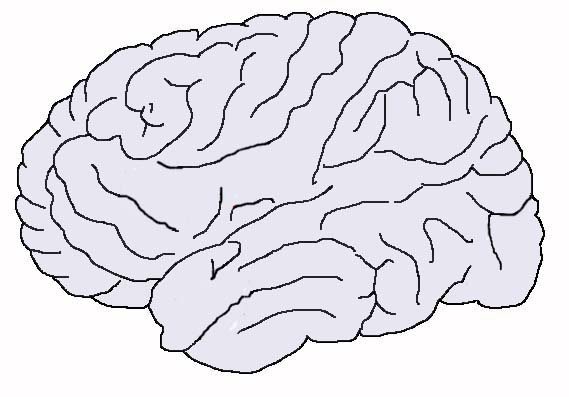 dioxygène
glucose
message nerveux
Bruit, fatigue, alcool, drogue  = danger
Réseau de neurones (cellules nerveuses) communicant entre eux
Repos
message nerveux
Augmentation du rythme respiratoire
Augmentation du rythme cardiaque
moelle épinière
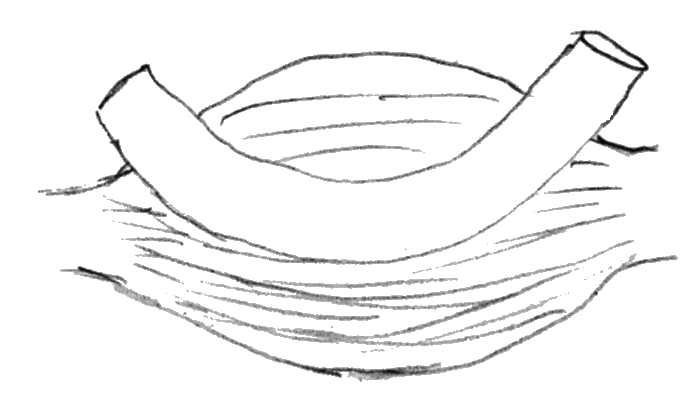 Effort
Echauffement
Entraînement
nerf
Protection de l’organisme
Amélioration des performances
dioxygène
glucose
Dopage = danger
Fiche bilan 3ème
Attendu de fin de cycle : Expliquer quelques processus biologiques impliqués dans le fonctionnement de l’organisme humain, jusqu’au niveau moléculaire : activités musculaire, nerveuse, cardio-vasculaire et activité cérébrale.
muscle : organe du mouvement
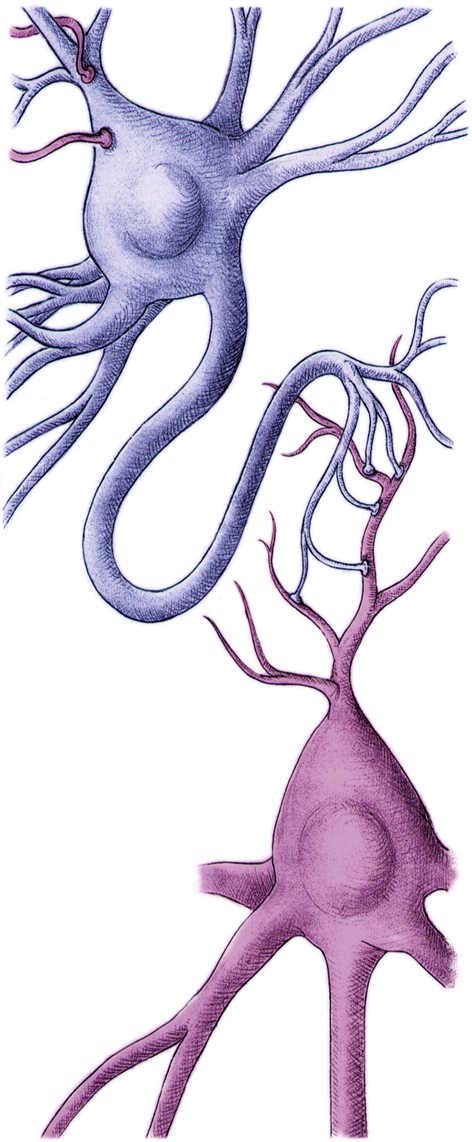 Intégration des informations et perception de l’environnement
Energie
Nutriments (glucose)
+ Dioxygène
organe des sens
sang
Fonctionnement
de la cellule
commande du mouvement
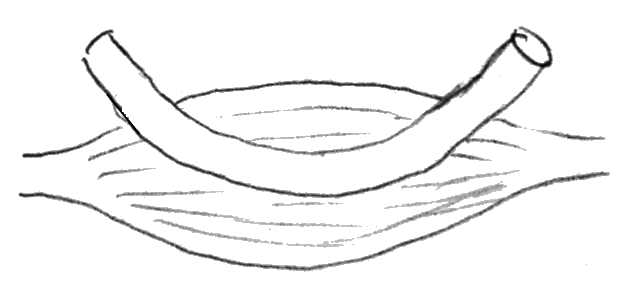 cerveau
Bruit, fatigue, alcool, drogue 
 = danger
Cellule animale
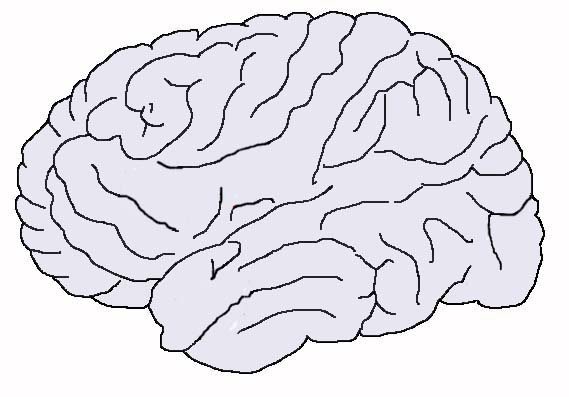 message nerveux
dioxygène
glucose
Réseau de neurones (cellules nerveuses) communicant entre eux
Repos
message nerveux
Augmentation du rythme respiratoire
Augmentation du rythme cardiaque
moelle épinière
Echauffement
Entraînement
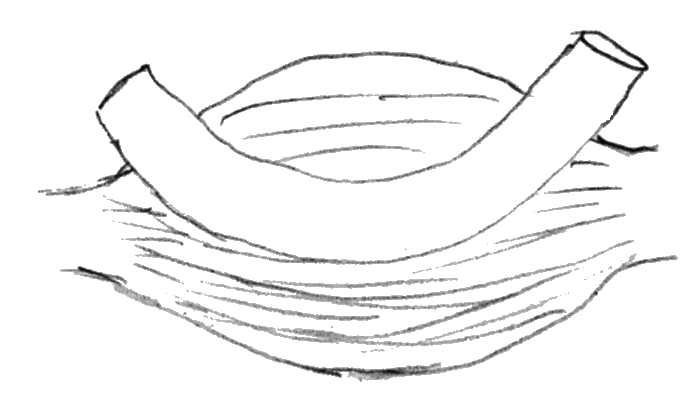 Effort
Protection de l’organisme
Amélioration des performances
nerf
dioxygène
glucose
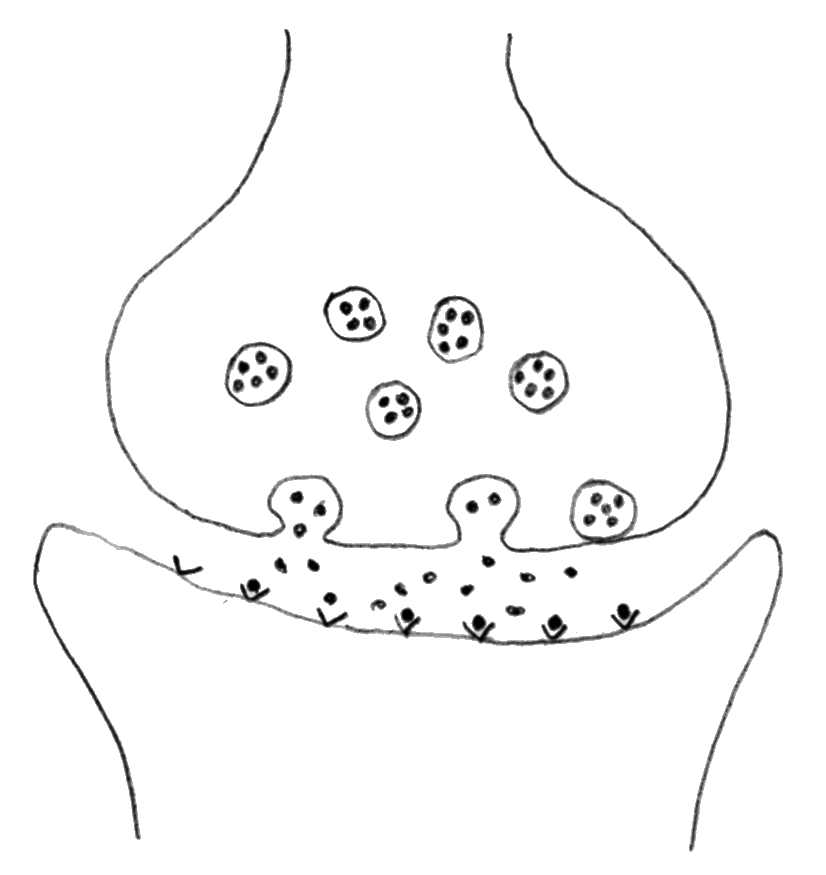 neurone A
Dopage = danger
message nerveux électrique
Transmission du message
au niveau d’une synapse
message chimique par un neurotransmetteur
fente
message nerveux électrique
neurone B